Ocjena financijskog poslovanja županijskih uprava za ceste i društava za izgradnju i održavanje cesta u Republici Hrvatskoj
- sažetak i glavni nalazi -
Anto Bajo
Marko Primorac
Mihael Blažeković
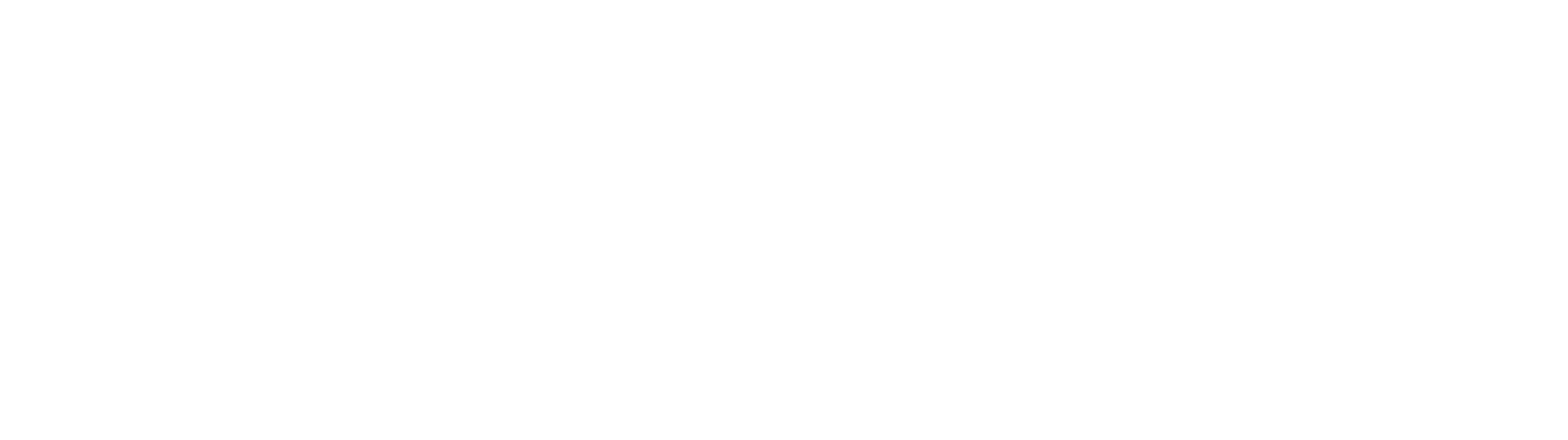 Zagreb, 12. 12. 2018.
Glavni cilj i izvori podataka
Glavni cilj rada je ocijeniti financijsko poslovanje trgovačkih društava koja se bave izgradnjom i održavanjem cesta, i to:
Hrvatskih cesta (HC)
20 županijskih uprava za ceste (ŽUC)
14 regionalnih društava koja se bave održavanjem javnih cesta
Glavni izvori podataka: Financijski izvještaji društava
Analiza obuhvaća razdoblje od 2010. do 2017.
Fiscus    Institut za javne financije       Br. 7       prosinac 2018.
Upravljanje javnim cestama
Javnim cestama u RH upravljaju i koordiniraju različita trgovačka društva i organizacije: 
autocestama HAC, Autocesta Zagreb-Macelj, Autocesta Rijeka-Zagreb, Bina Istra te Bina Istra upravljanje i održavanje 
državnim cestama HC 
županijskim i lokalnim cestama ŽUC-evi 
14 trgovačkih društava (kooperanata ŽUC-eva) udruženih u Hrvatski cestar, koja se bave gradnjom i održavanjem cesta
HC i ŽUC-evi izravno ne izvode radove građenja, rekonstrukcije i održavanja javnih cesta već te radove ustupaju registriranim, specijaliziranim i opremljenim pravnim i fizičkim osobama pod uvjetima koje propisuje ministar
Fiscus    Institut za javne financije       Br. 7       prosinac 2018.
Broj zaposlenih i rashodi za zaposlene ŽUC-eva u 2015. i 2017.
Izvor: Autori prema financijskim izvještajima ŽUC-eva i izvješću Državnog ureda za reviziju (2017.).
Fiscus    Institut za javne financije       Br. 7       prosinac 2018.
Vlasništvo i zaposleni kod izvođača radova ŽUC-eva od  2015. do 2017.
Izvor: Autori prema financijskim izvještajima društava.
Fiscus    Institut za javne financije       Br. 7       prosinac 2018.
Financijska povezanost županijskih uprava za ceste i izvođača radova od 2011. do 2017.
Izvor: Autori prema financijskim izvještajima društava.
Fiscus    Institut za javne financije       Br. 7       prosinac 2018.
Odabrani financijski pokazatelji Hrvatskih cesta od 2011. do 2017. (1)
Izvor: Autori prema financijskim izvještajima društava.
Fiscus    Institut za javne financije       Br. 7       prosinac 2018.
Odabrani financijski pokazatelji Hrvatskih cesta od 2011. do 2017. (2)
HC nije likvidno i ne može pokriti svoje kratkoročne obveze iz likvidne imovine. Smanjenje tekuće likvidnosti, ali i pokrivanje kratkoročnih obveza novcem na računima i blagajni (trenutna likvidnost) 
HC nije zaduženo u odnosu na imovinu jer javni kapital (ceste) su im dane na upravljanje i oni nisu stvarni vlasnici tog kapitala. Da bi pokrili svoje obveze ne mogu prodavati imovinu, već mogu samo vraćati obveze iz viška prihoda iz poslovanja ili što je uobičajenije na teret javnog kapitala
 HC naplaćuje potraživanja od kupaca u zadovoljavajućem roku. Dani plaćanja obveza prema dobavljačima imaju opadajući trend, no iznimno su visoke brojke zbog obveza dobavljačima za investicije i za neplaćenu robu i usluge
HC vodi brojne sudske sporove u kojima su tuženik, na temelju kojih su 2017. imali 167,3 mil. kn potencijalnih obveza
Fiscus    Institut za javne financije       Br. 7       prosinac 2018.
Odabrani financijski pokazatelji ŽUC-eva od 2011. do 2017. (1)
Izvor: Autori prema financijskim izvještajima društava.
Fiscus    Institut za javne financije       Br. 7       prosinac 2018.
Odabrani financijski pokazatelji ŽUC-eva od 2011. do 2017. (2)
Koeficijenti tekuće i trenutne likvidnosti su izvrsni. Koeficijent tekuće likvidnosti je viši od 1 (u 2017. čak 2,25) jer se dio kratkotrajne imovine financira iz dugoročnih izvora što je odraz razboritog financijskog upravljanja. 
ŽUC-evi mogu gotovo sve kratkoročne obveze pokriti iz najlikvidnije imovine (novca), izuzev 2012. i 2013. 
S obzirom na iznimno visoke vrijednosti imovine ŽUC-eva koje protupoziciju u pasivi imaju u vlastitim izvorima, koeficijente financijske stabilnosti, zaduženosti, vlastitog financiranja te odnosa duga i glavnice nema potrebe posebno komentirati jer su s obzirom na vrijednost imovine, obveze ŽUC-eva doista zanemarive. 
Primjetan  trend blagog smanjenja vremena plaćanja obveza prema dobavljačima sa 64 dana (2011.) na 39 dana (2017.) te smanjenje dana naplate potraživanja od kupaca (u 2017. samo 12 dana)
Fiscus    Institut za javne financije       Br. 7       prosinac 2018.
Odabrani financijski pokazatelji svih ŽUC-eva od 2011. do 2017.
Izvor: Autori prema financijskim izvještajima ŽUC-eva (2017.).
Fiscus    Institut za javne financije       Br. 7       prosinac 2018.
Odabrani financijski pokazatelji regionalnih društava od 2011. do 2017. (1)
Izvor: Autori prema financijskim izvještajima regionalnih društava od 2010. do 2017.
Fiscus    Institut za javne financije       Br. 7       prosinac 2018.
Odabrani financijski pokazatelji regionalnih društava od 2011. do 2017. (2)
Likvidnost je zadovoljavajuća, koeficijent tekuće likvidnosti veći je od 1 u cjelokupnom razdoblju, a u 2017. je veći od 2. Kratkoročne obveze mogu pokriti dva puta iz kratkotrajne imovine. 
Koeficijent trenutne likvidnosti pokazuje da poduzeća u 2017. mogu novcem pokriti više od polovice kratkoročnih obveza. Koeficijent financijske stabilnosti manji je od 1 što potvrđuje razborito financijsko poslovanje. Koeficijent zaduženost se smanjuje i pokazuje da su poduzeća zaduživanjem nabavila oko 42 % imovine. 
Koeficijent vlastitog financiranja uglavnom je veći od 0.5 - većina imovine se financirala vlastitim kapitalom. Odnos duga i glavnice je ispod 1 (osim 2011. i 2012.), ukazuje na nisku potrebu zaduživanja za obavljanje poslovnih aktivnosti. Trajanje naplate potraživanja od kupaca je 85 dana, a trajanje plaćanja obveza 75 dana. 
Ekonomičnost ukupnog poslovanja je zadovoljavajuća (poduzeća su ostvarila dobit svake godine promatranog razdoblja). Zadovoljavajuće je neto profitna marža te stope povrata na imovinu i kapital
Fiscus    Institut za javne financije       Br. 7       prosinac 2018.
Zaključak
HC ostvaruju gubitak poslovanja u promatranom razdoblju. HC nije likvidno i ne može pokriti svoje kratkoročne obveze iz likvidne imovine. Do 2021. HC-u dospijeva 2,2 mlrd kuna, a nakon toga još 6,6 mlrd. kuna koje ne može vratiti iz vlastitog poslovanja, već isključivo novim zaduživanjima. 
HC doznačuju sve manje sredstava za izvanredno održavanje, rekonstrukciju i građenje cesta te za ujednačavanje redovnog održavanja. ŽUC-evi poput Sisačko-moslavačkog i Ličko-senjskog svake godine dobivaju sredstva radi ujednačavanja redovnog održavanja jer samostalno ostvaruju niske prihode od naknada za ceste.
Fiscus    Institut za javne financije       Br. 7       prosinac 2018.
Zaključak - ŽUC-evi
Imovina ŽUC-eva iznimno je visoka (u 2017. oko 66 mlrd. kuna) jer se ceste nalaze u njihovim bilancama najčešće kao prirodna bogatstva i građevinski objekti pa proizvedena dugotrajna imovina čini 99,4% njihove ukupne imovine. Smanjenje imovine od 2011. do 2017. uglavnom je rezultat deprecijacije (amortizacije). 
Obveze ŽUC-ava su u zanemarive u odnosu na imovinu. Primjetan je njihov pad zbog razduživanja i manjih izdataka za materijalne troškove. Vlastiti izvori glavni su pokretač ulaganja ŽUC-eva, dok se u manjoj mjeri oslanjaju na uzimanje kredita i zajmova. 
Najbolju likvidnost u 2017. ima ŽUC Dubrovačko-neretvanske županije, a izrazito je nelikvidna ŽUC Bjelovarsko-bilogorske županije. 
Koeficijenti zaduženosti, vlastitog financiranja, financijske stabilnost, odnosa duga i glavnice te obrta ukupne imovine zanemarivi su gotovo su identični kod svih ŽUC-eva. 
Najdulju naplatu potraživanja od kupaca ima ŽUC Zadarske županije (55 dana), a najkraću Dubrovačko-neretvanske koji niti nema potraživanja za prihode poslovanja. 
Najslabiji po pitanju plaćanja dobavljačima je ŽUC Bjelovarsko-bilogorske s visokih 207 dana.
ŽUC-evi su u odličnoj likvidnosnoj poziciji.
Fiscus    Institut za javne financije       Br. 7       prosinac 2018.
Zaključak - Regionalna društva za održavanje cesta
Održavaju i županijske i lokalne ceste i značajno ovise o ŽUC-evima, no, ta se poslovna ovisnost postupno smanjuje, s 80% poslovnih prihoda na 65 %. Očito su se izvođači radova  preusmjerili na državne tvrtke koje upravljaju cestama (HC) i autocestama (HAC, ARZ, AZM, Bina-Istra, Bina-Istra Upravljanje i održavanje). 
Ukupni prihodi regionalnih društava iznose malo više od milijarde kuna i  svake godine ostvaruju veću neto dobit (44,4 mil. kn u 2017). 
Gotovo sva regionalna društva su dovoljno likvidna i trenutno i tekuće, osim pojedinih koji nemaju trenutno dovoljno likvidnih sredstava za pokrivanje kratkoročnih obveza. Koeficijent zaduženost je  zadovoljavajući, osim kod Dubrovnik cesta i PZC Brod kojima je dug tri puta viši od glavnice (vlastitih izvora). 
Najveći problem kod naplate potraživanja od kupaca imaju PZC Brod (167 dana) te Ceste iz Bjelovara (123 dana).  
Neplatiše su Ceste Sisak (161 dan), PZC Brod (167 dana), Lika ceste (111 dana) i Dubrovnik ceste (100 dana). Ostali su u zadovoljavajućim okvirima. 
Sva regionalna društva za održavanje cesta posluju profitabilno, a neprofitabilniji su Ceste-Rijeka te Ceste Zadarske županije. 
Zadovoljavajuće su likvidna i minimalno zadužena, s visokim neto profitnim maržama, stopama povrata na imovinu i kapital. Velikim su dijelom ovisna o dobivanju poslova od ŽUC-eva, iako se ta ovisnost postupno smanjuje. Čak 80% poslovnih prihoda ostvaruju održavanjem i građenjem cesta.
Fiscus    Institut za javne financije       Br. 7       prosinac 2018.
Preporuke
Vlada treba razraditi kvalitetniji model upravljanja i održavanja javnih cesta koje trebaju biti uvezane u sustavu upravljanja i naplate sa autocestama. Postojeći model održavanja javnih cesta posredstvom ŽUC-eva i regionalnih društava je financijski izdašan ali i nedovoljno učinkovit jer se značajni manjkovi na kraju gomilaju u dugovima HC-a.
ŽUC-evi trebaju:
značajno poboljšati pripremu i izradu financijskih planova kao projekcija financijskih planova za duže razdoblje i donijeti ih na vrijeme, usklađenih sa procesom planiranja županijskih proračuna ali i  proračuna HC-a
utvrditi jasne kriterije za određivanje osnovice za obračun plaće, te obračun i isplatu plaća i naknada u skladu s donesenim unutarnjim aktima i osigurati jednaka pravila postupanja
značajno poboljšati transparentnost poslovanja naročito u području djelokruga i unutarnjeg ustrojstva, planiranja i izvršenja planova, računovodstvenog poslovanja i financijskog izvještavanja, prihoda, rashoda, imovine i zaduživanja te javne nabave
Fiscus    Institut za javne financije       Br. 7       prosinac 2018.
Prethodna izdanja
Br. 1.  Poslovanje nogometnih klubova u Hrvatskoj
Br. 2  Restrukturiranje i privatizacija brodogradilišta u Hrvatskoj 
Br. 3  Tržište plina u Republici Hrvatskoj - liberalizacija i financijsko poslovanje
Br. 4  Restrukturiranje željezničkih poduzeća u vlasništvu Republike Hrvatske
Br. 5 – Uspješnost financijskog poslovanja poduzeća (trgovačkih društava) u vlasništvu države 
Br. 6 – Hrvatsko tržište energije proizvedene iz vjetroelektrana
Fiscus    Institut za javne financije       Br. 7       prosinac 2018.
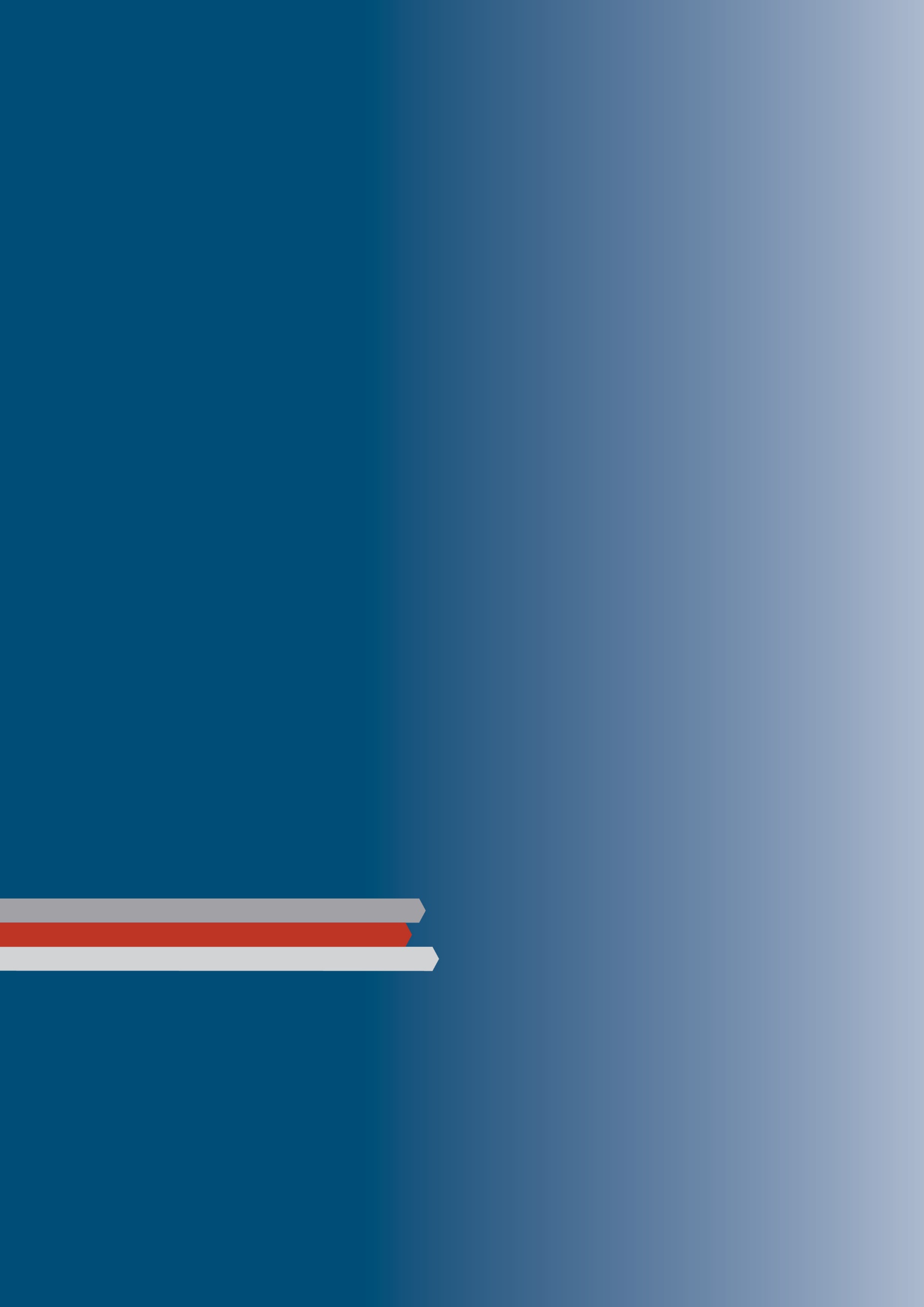 Glavni ciljevi: 
dubinska analiza financijskog poslovanja institucija u javnom sektoru i institucija koje su na bilo koji način povezane s proizvodnjom dobara i pružanjem usluga od šireg društvenog interesa;
bolje razumijevanje financijskih posljedica njihova poslovanja i povećanje odgovornosti; 
pružanje objektivne informacije široj stručnoj javnosti i investitorima o njihovu poslovanju; 
pomoći u uklanjanju administrativnih prepreka razvoju konkurentnosti i tržišta.
Vizija Fiscusa je postati pouzdani izvor sektorskih analiza kroz prizmu međudjelovanja javnog i privatnog sektora u Hrvatskoj. 

Misija Fiscusa je identificirati ključne izazove s kojima se suočavaju pojedini gospodarski sektori i nuditi prijedloge za poboljšanje i očuvanje dugoročne stabilnosti hrvatske ekonomije.
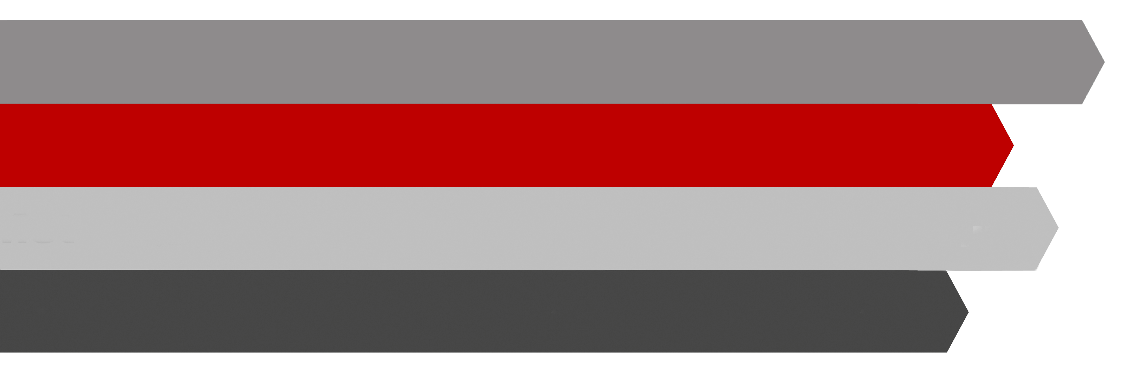 Nakladnik: Institut za javne financije
Zagreb, Smičiklasova 21
Tel. (+385 1) 4886 444 l   fiscus@ijf.hr
Urednici: Anto Bajo i Marko Primorac
www.ijf.hr/fiscus